Starter Unit
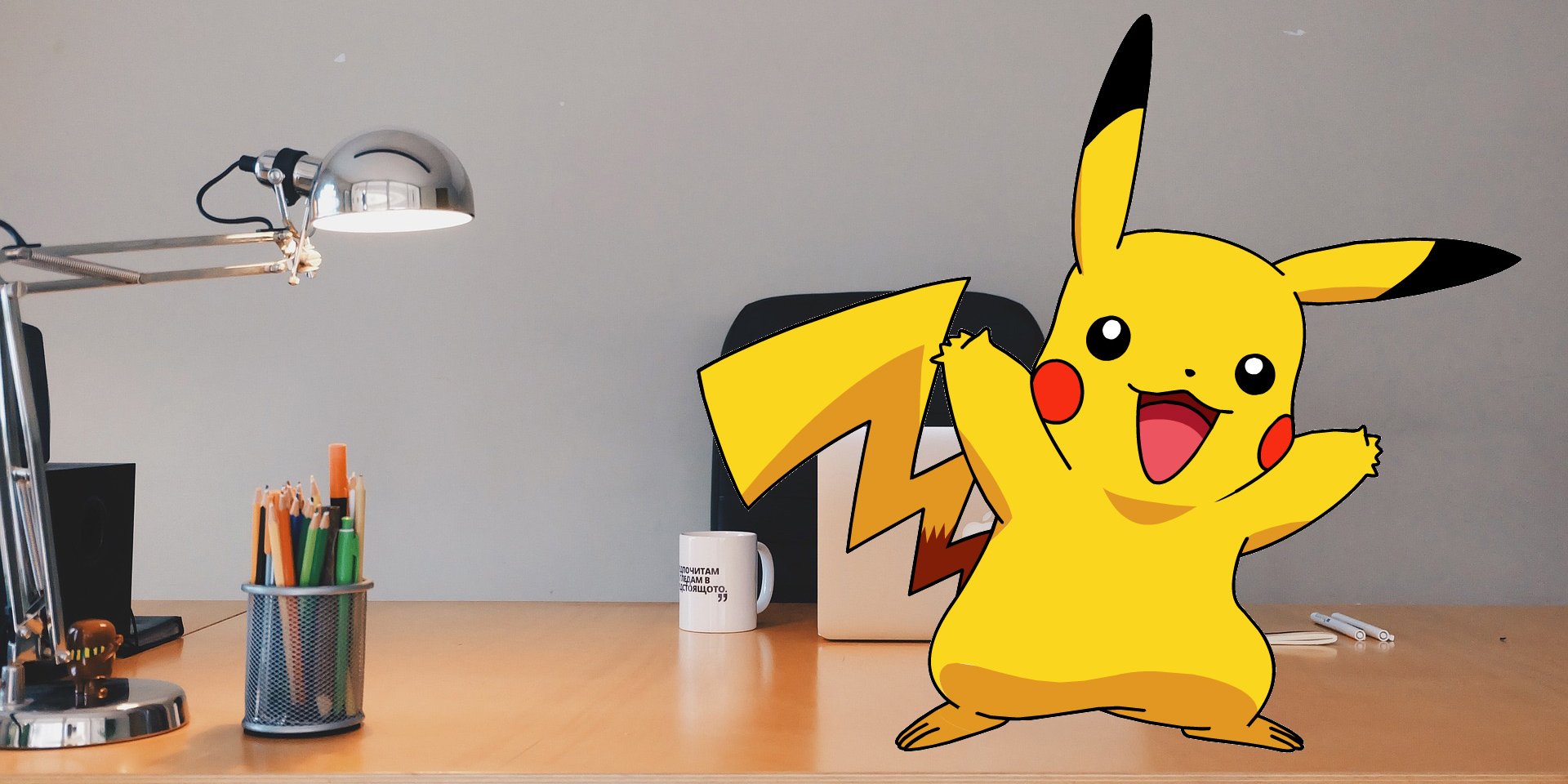 Did you finish your homework?
Choose the English bee
Ask Teacher Mandy before the English class.
Hand out  English homework.
Report who’s absent.
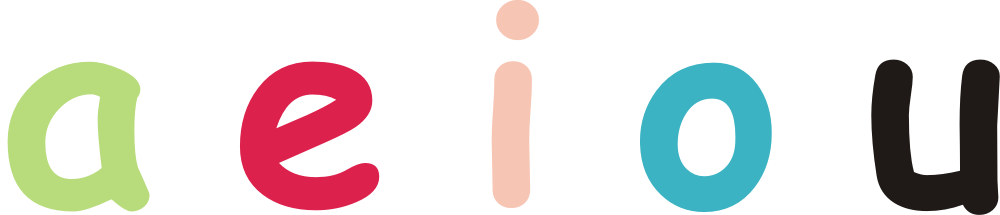 (a/an)ant
(a/an)bird
(a/an)cat
(a/an)dog
(a/an)elephant
(a/an)fish
(a/an)gorilla
(a/an)horse
(a/an)iguana
(a/an)jelly fish
(a/an)koala
(a/an)lion
(a/an)mouse
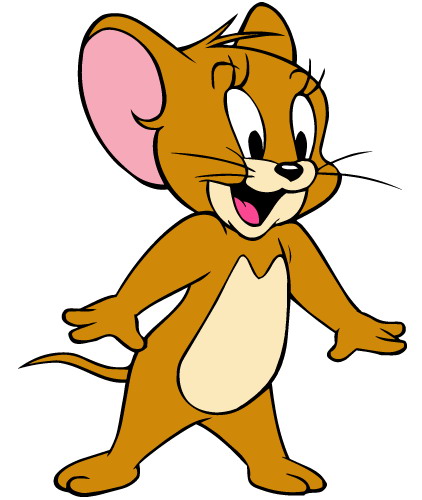 (a/an)  nightingale
(a/an)octopus
(a/an)penguin
(a/an)queen
(a/an)rabbit
(a/an)snake
(a/an)turtle
(a/an) Uakari
(a/an)vulture
(a/an)whale
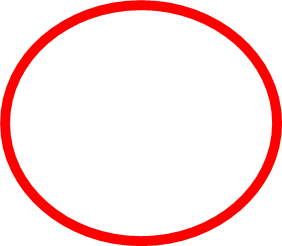 (a/an)xeme
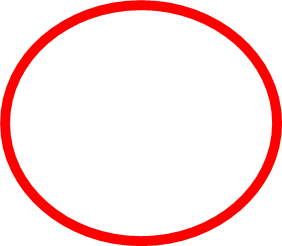 (a/an)yak
(a/an)zebra
Let’s make new friends in Dino On the Go3!
Listen!!!!!!!
mom    Dino   Danny   Irene   Niki   Owen   Miss Lee
________: Good morning! 

                   I’m Dino. I can swim, and I like apples.

 
________: Hi, I’m Danny. I’m Niki’s brother. I can draw.


________: Hello, I’m Irene. I like papayas.
Dino
Danny
Irene
Niki
________: Hi, my name is Niki. I love school. 


________: Hello, I’m Owen. I can dance.


Danny’s ______: Hello, kids. I’m Danny and Niki’s mom.


________: Good morning, everyone. I’m Miss Lee.
Owen
mom
Miss Lee
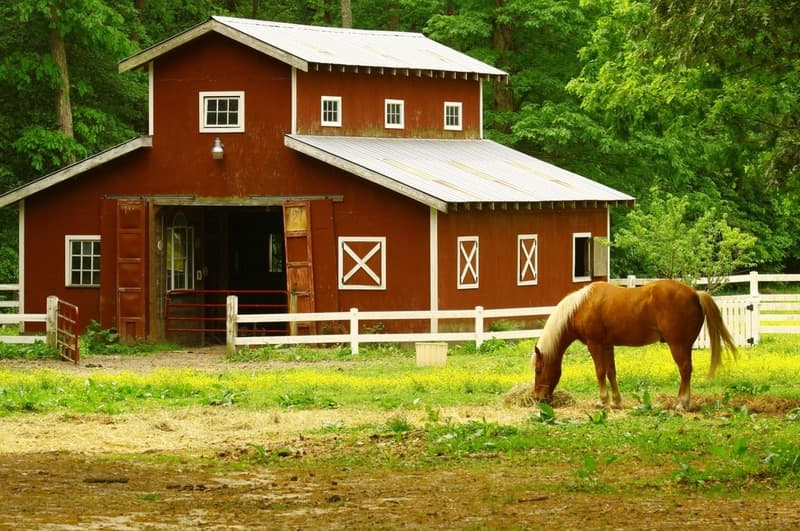 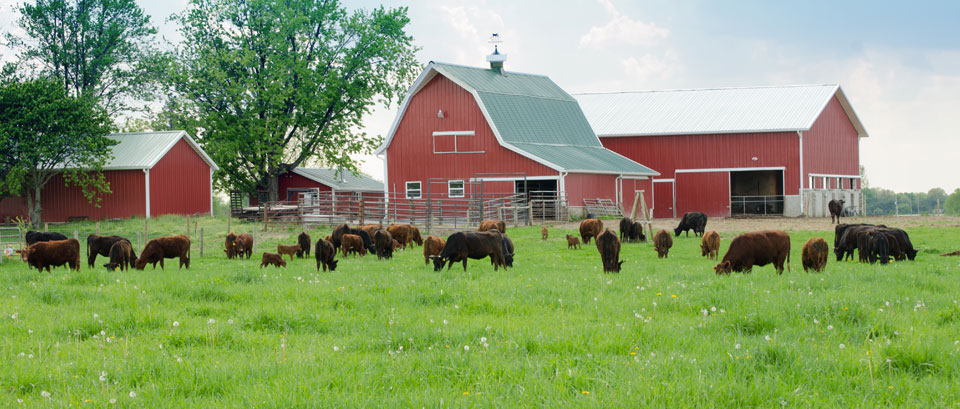 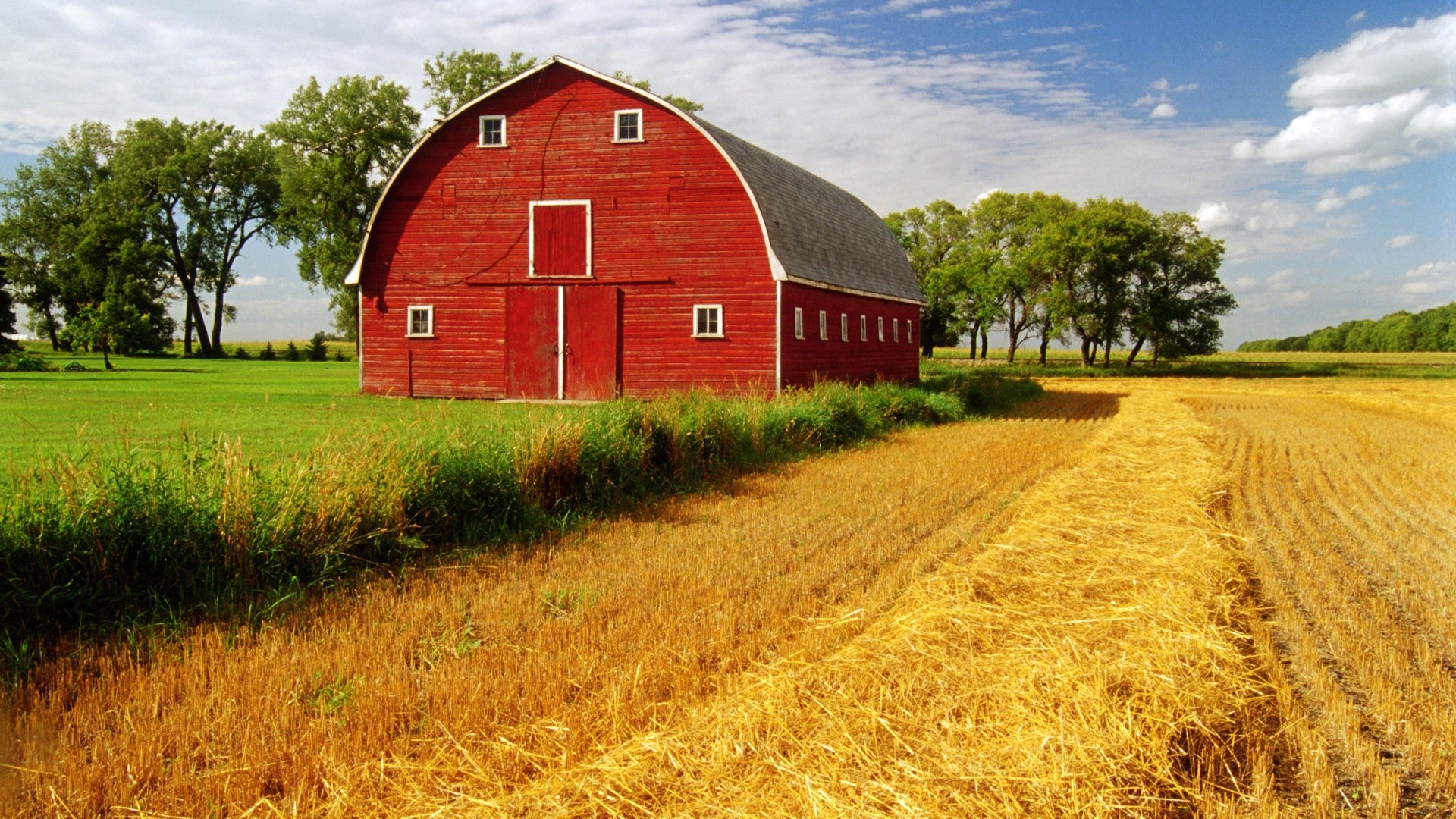 Vocabulary 1
farm
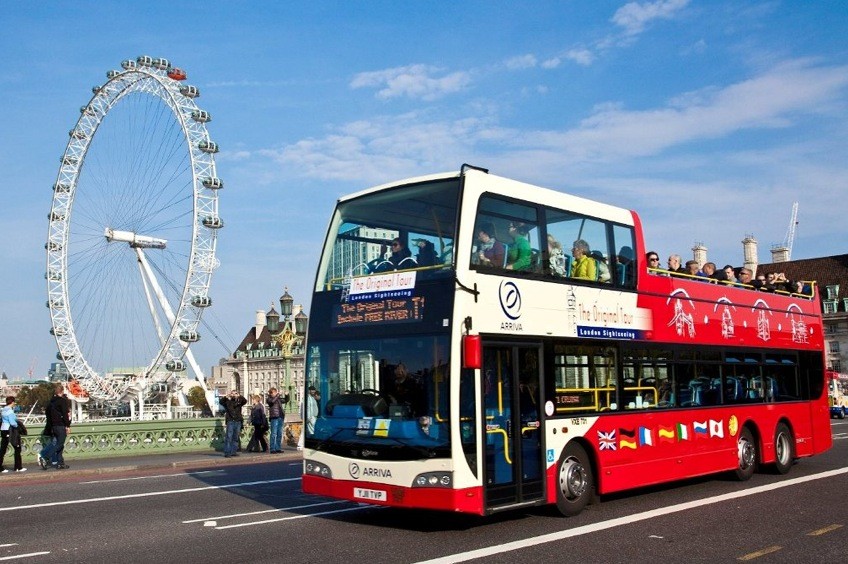 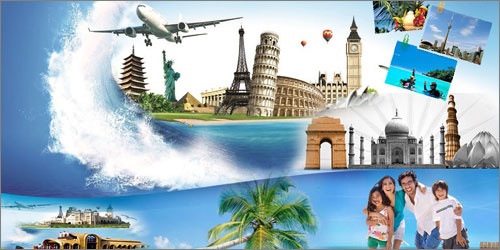 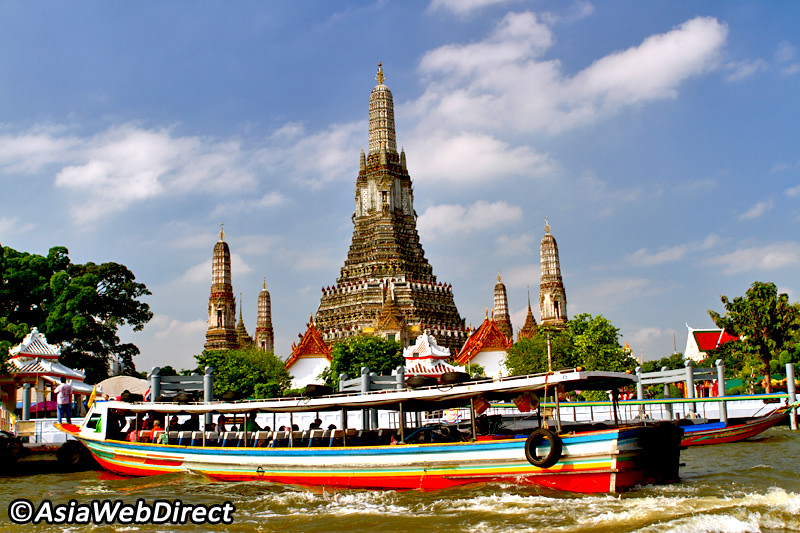 Vocabulary 2
tour
Turn to page 1
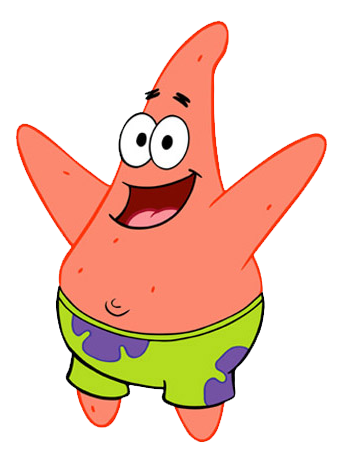